Mécanique M2
Les attendus
Résistance des matériaux
Hypothèses, contraintes

Traction, compression

Cisaillement

Torsion

Flexion
But :
Résoudre :

	Les calculs de résistance

	Les calculs de rigidité

	Les calculs de vérification

	Les choix de matériaux
Essais :
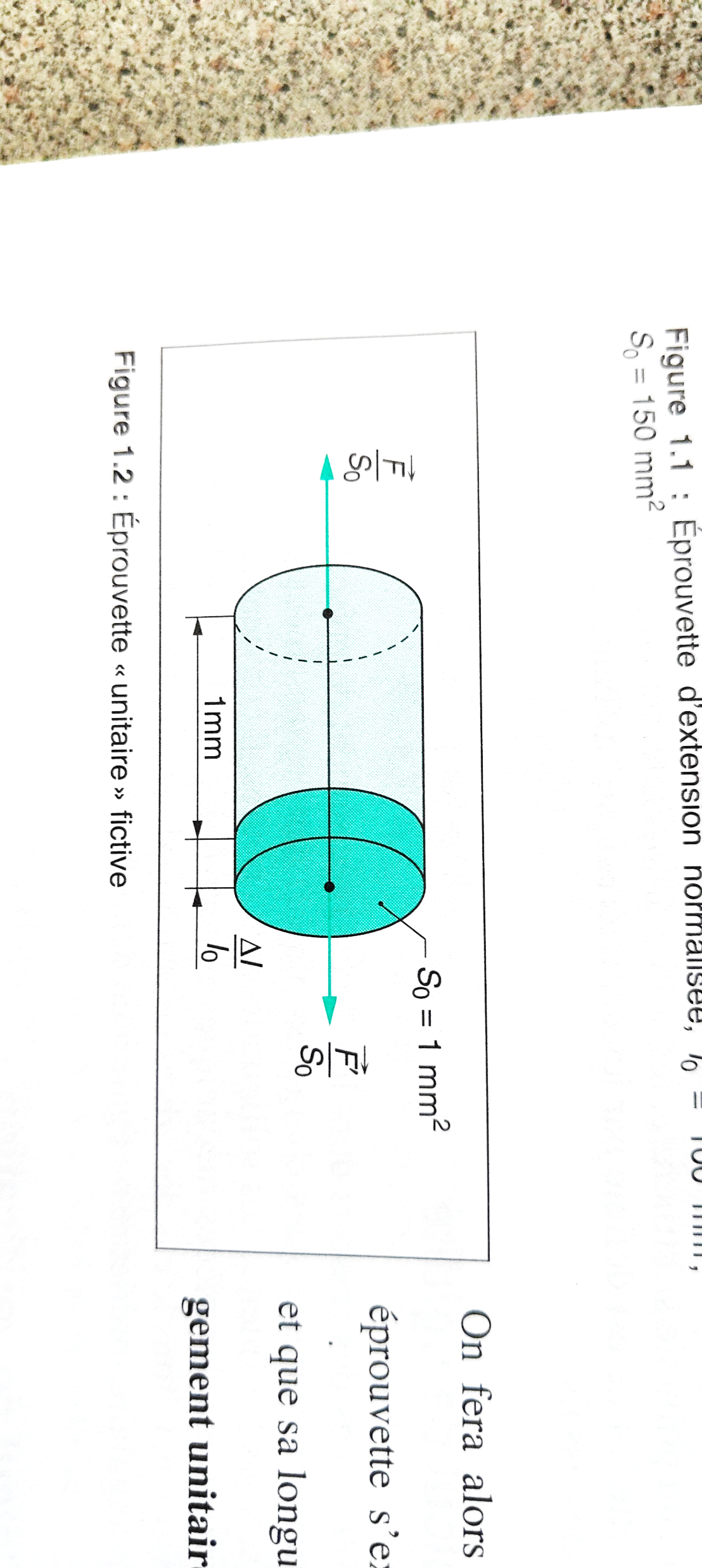 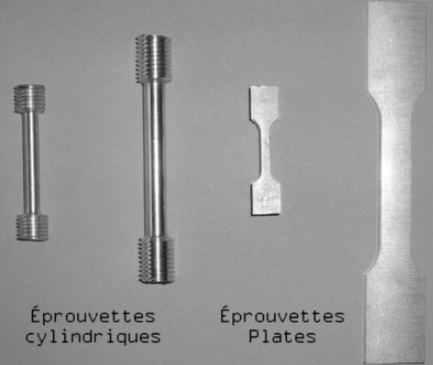 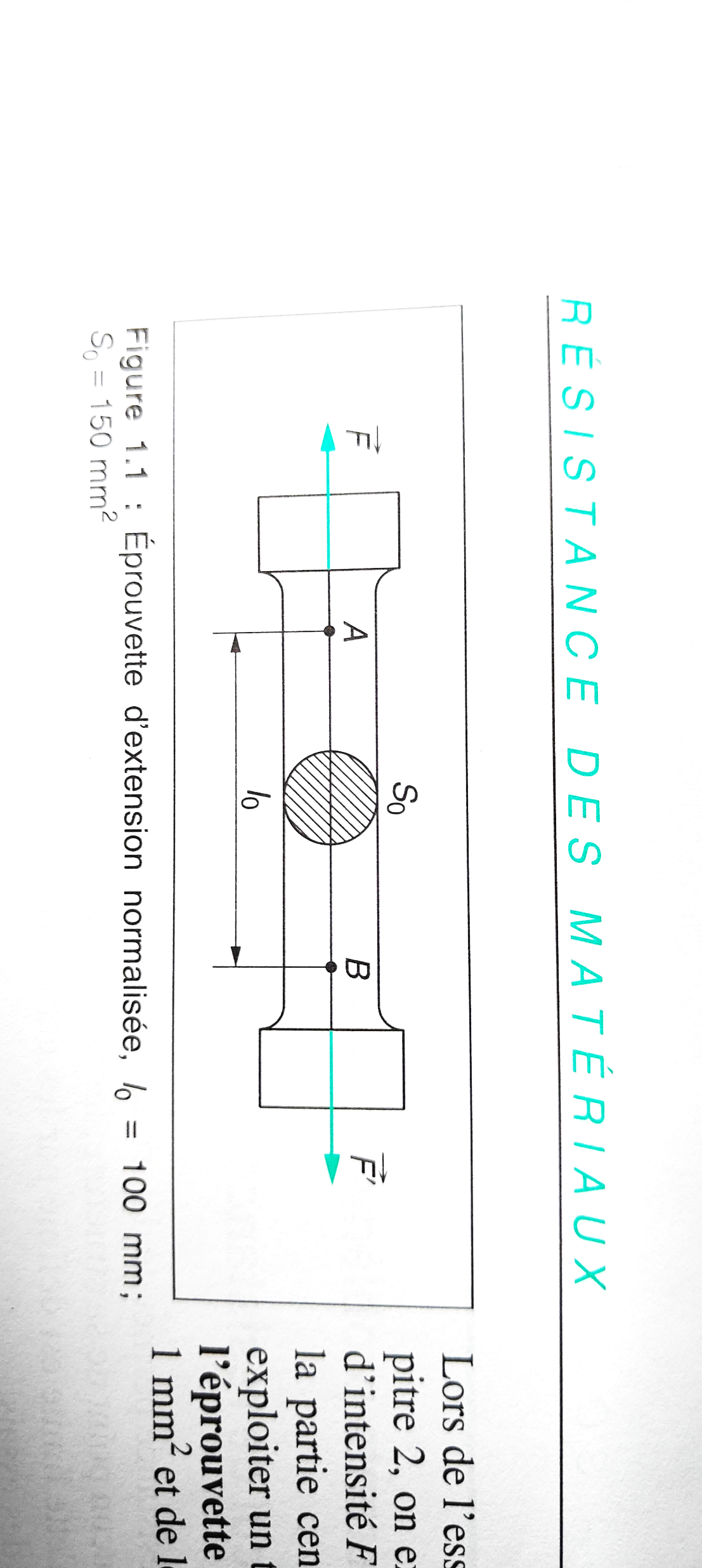 Essais :
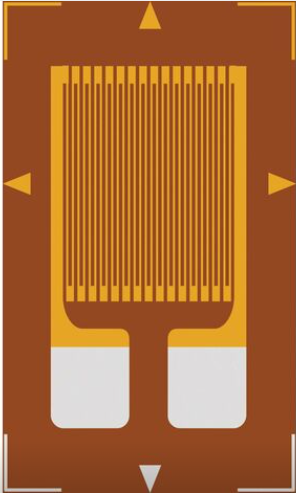 Essais :
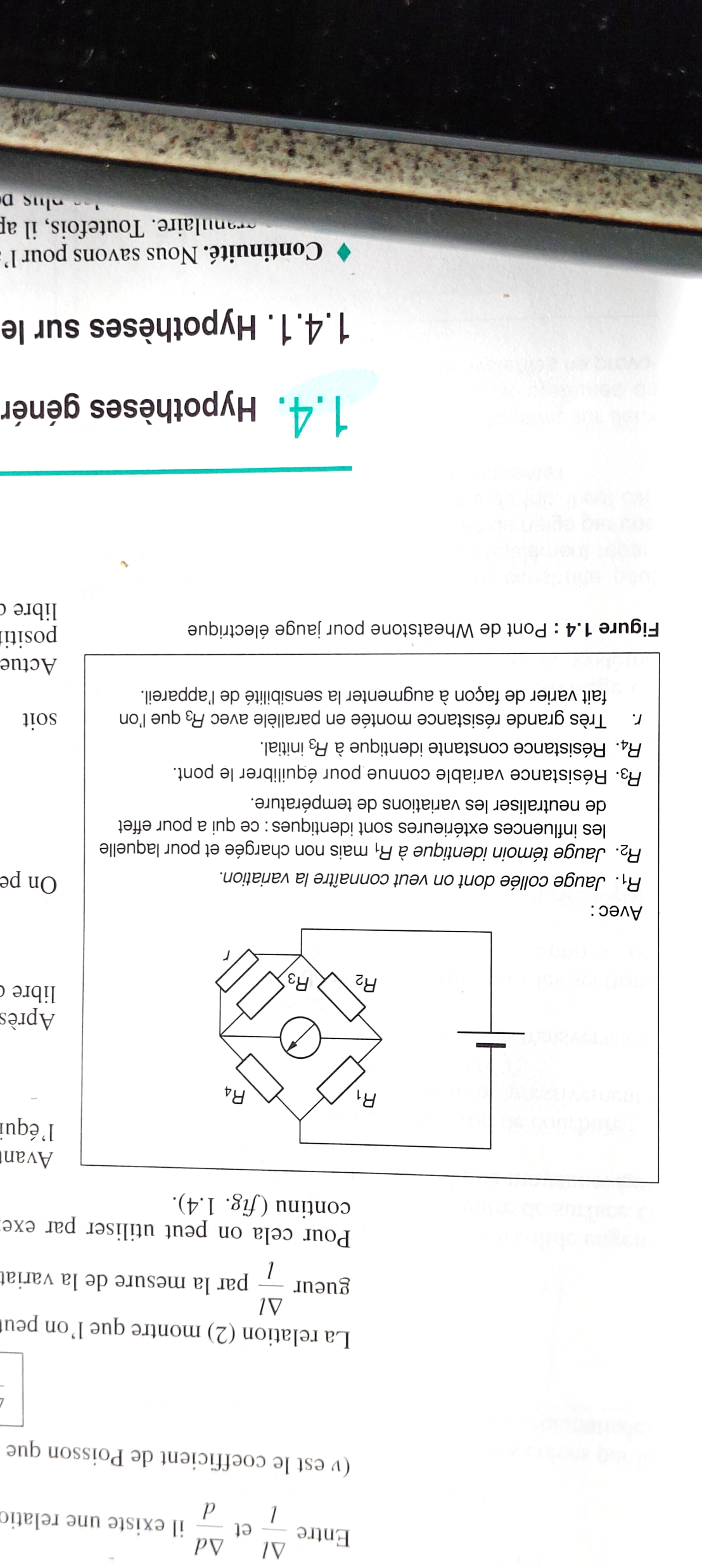 Hypothèses :
Sur le matériau :

	Continuité

	Homogénéité

	Isotropie
Hypothèses :
Sur la disposition de la matière :

	la poutre
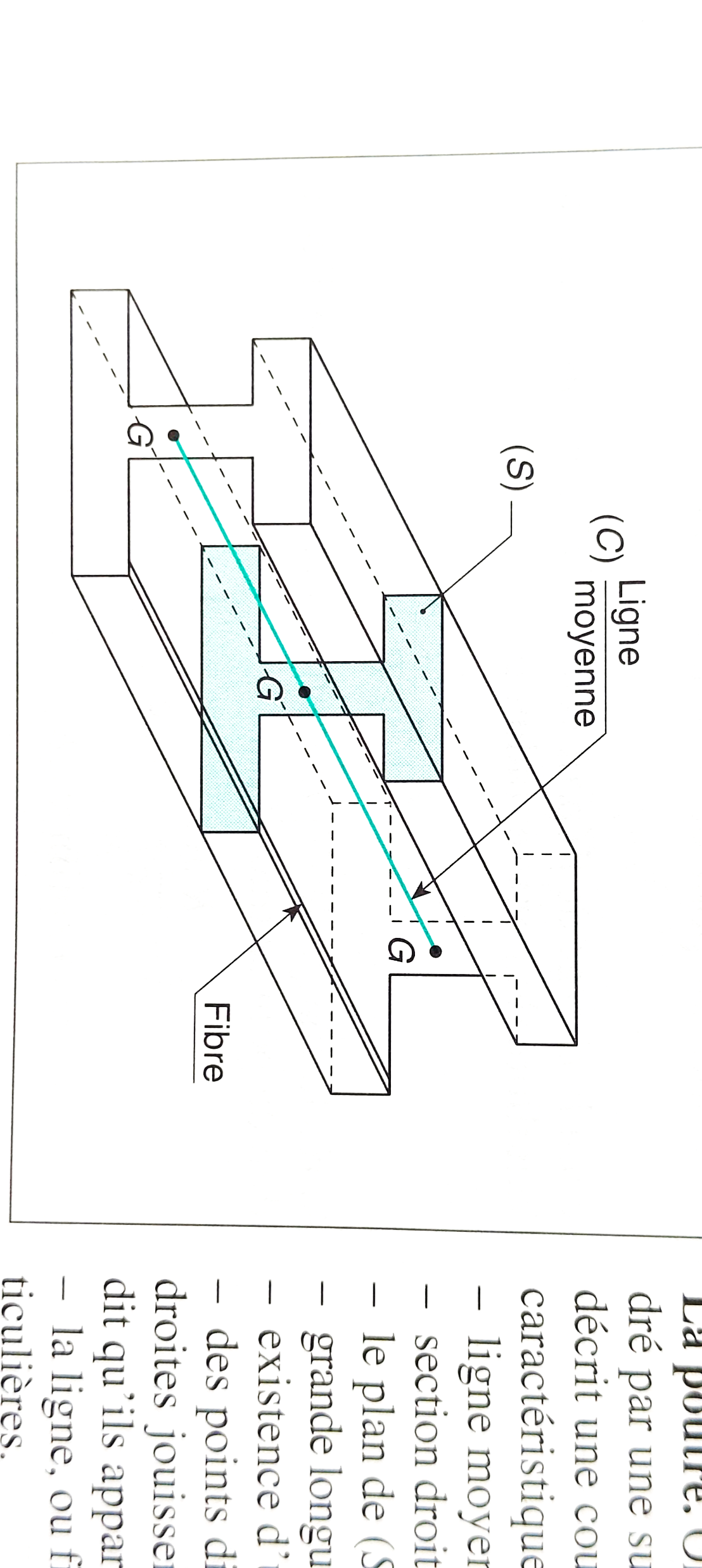 Sur le matériau :

	Continuité

	Homogénéité

	Isotropie
Hypothèses :
Sur les forces extérieures :

	Type d’actions mécaniques extérieures
Sur le matériau :

	Continuité

	Homogénéité

	Isotropie
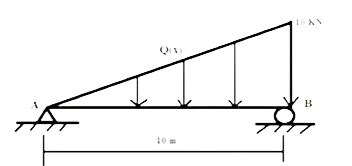 Sur la disposition de la matière :

	la poutre
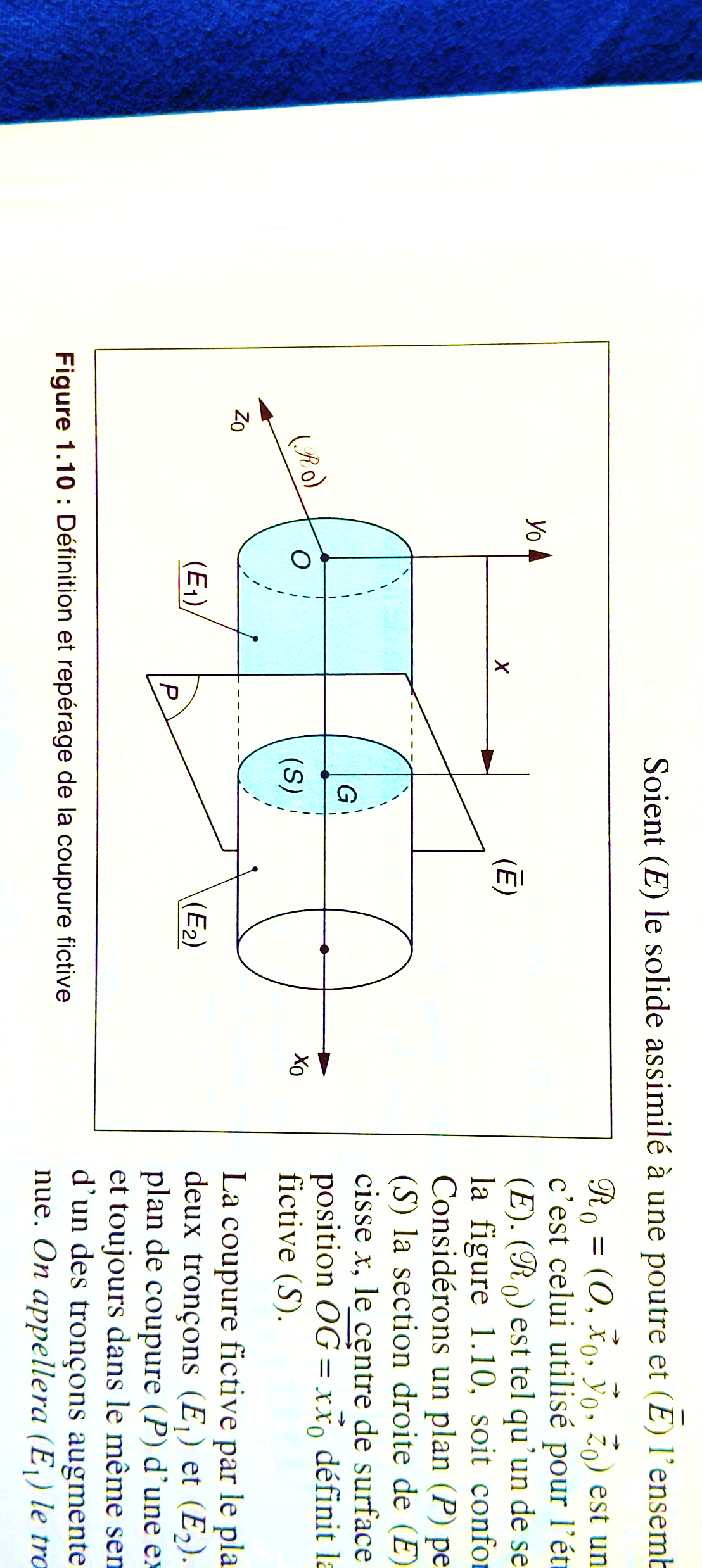 Définition du torseur associé aux efforts de cohésion dans une section droite
Repérage de la coupe fictive
10
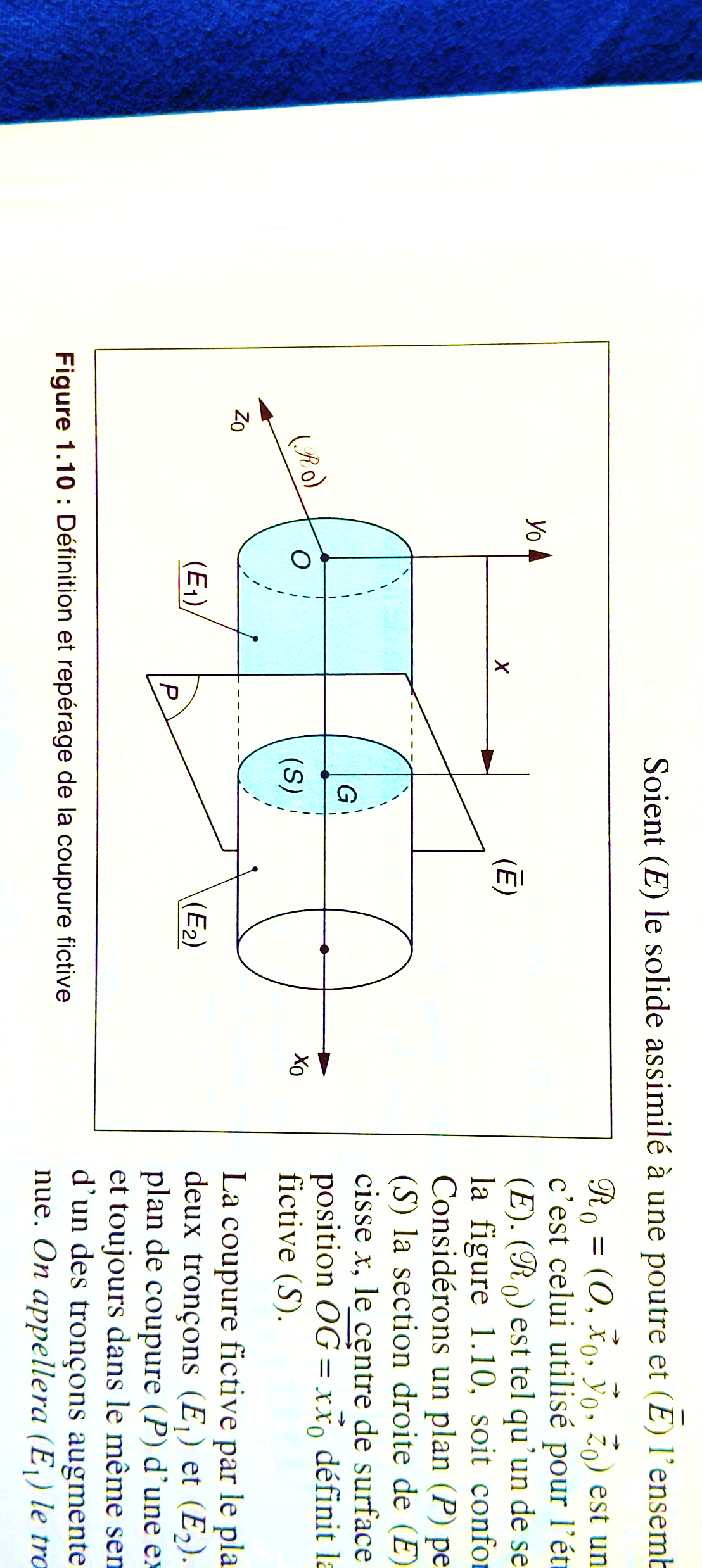 Définition du torseur associé aux efforts de cohésion dans une section droite
Torseur de cohésion
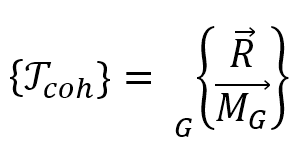 11
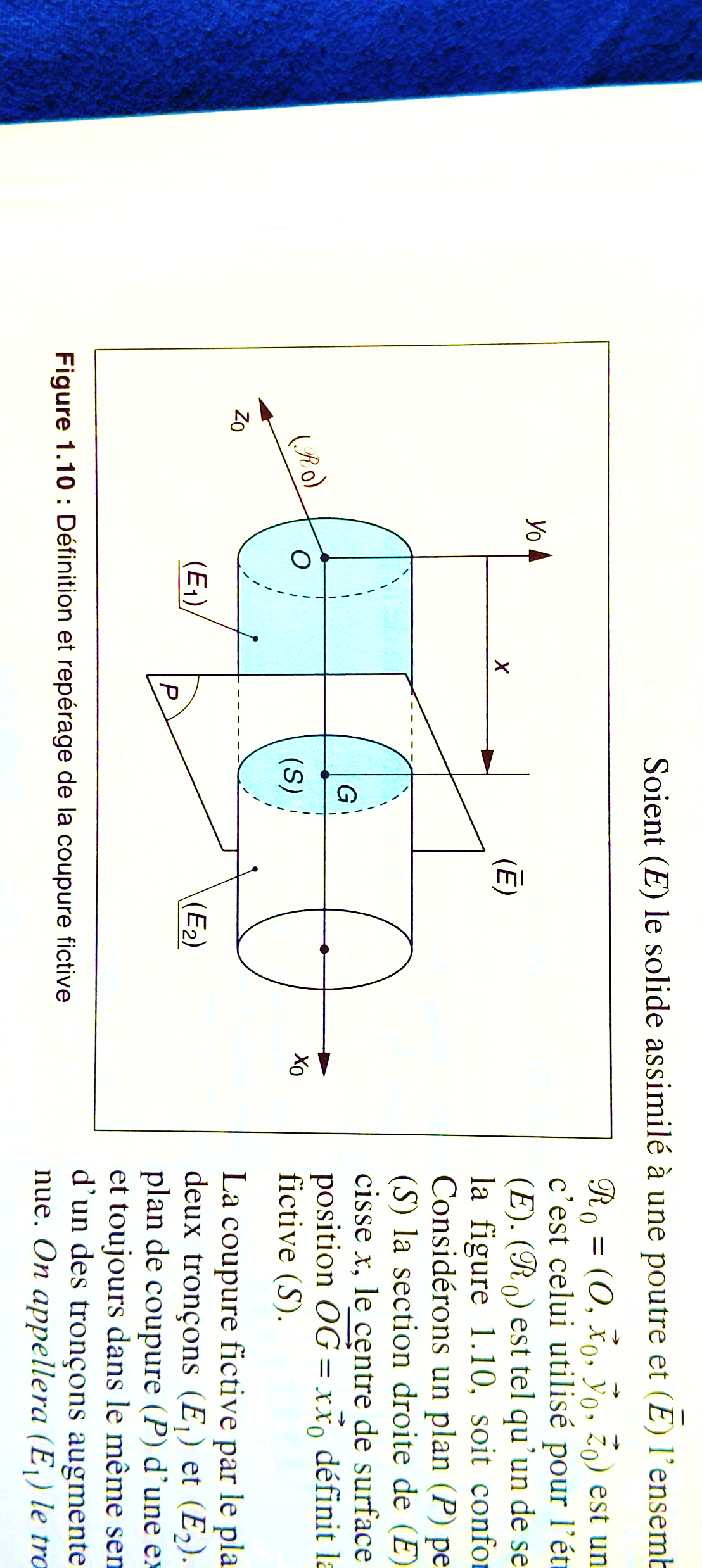 Etude de l’équilibre de la poutre E
12
Relation entre le torseur des efforts extérieurs et le torseur des efforts de cohésion sur un tronçon isolé
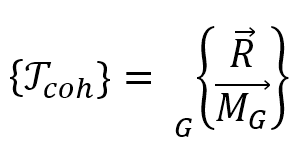 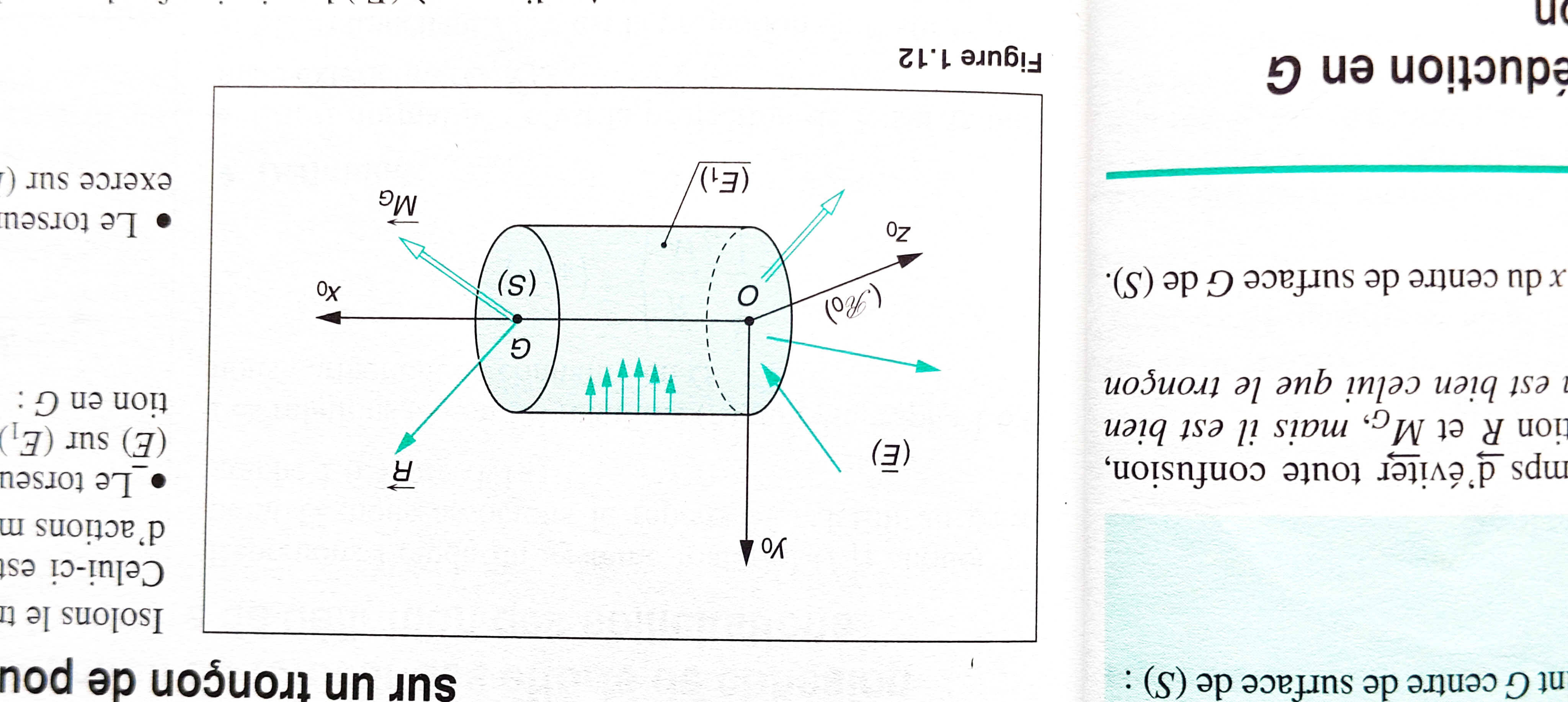 13
Relation entre le torseur des efforts extérieurs et le torseur des efforts de cohésion sur un tronçon isolé
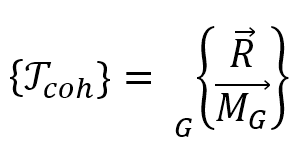 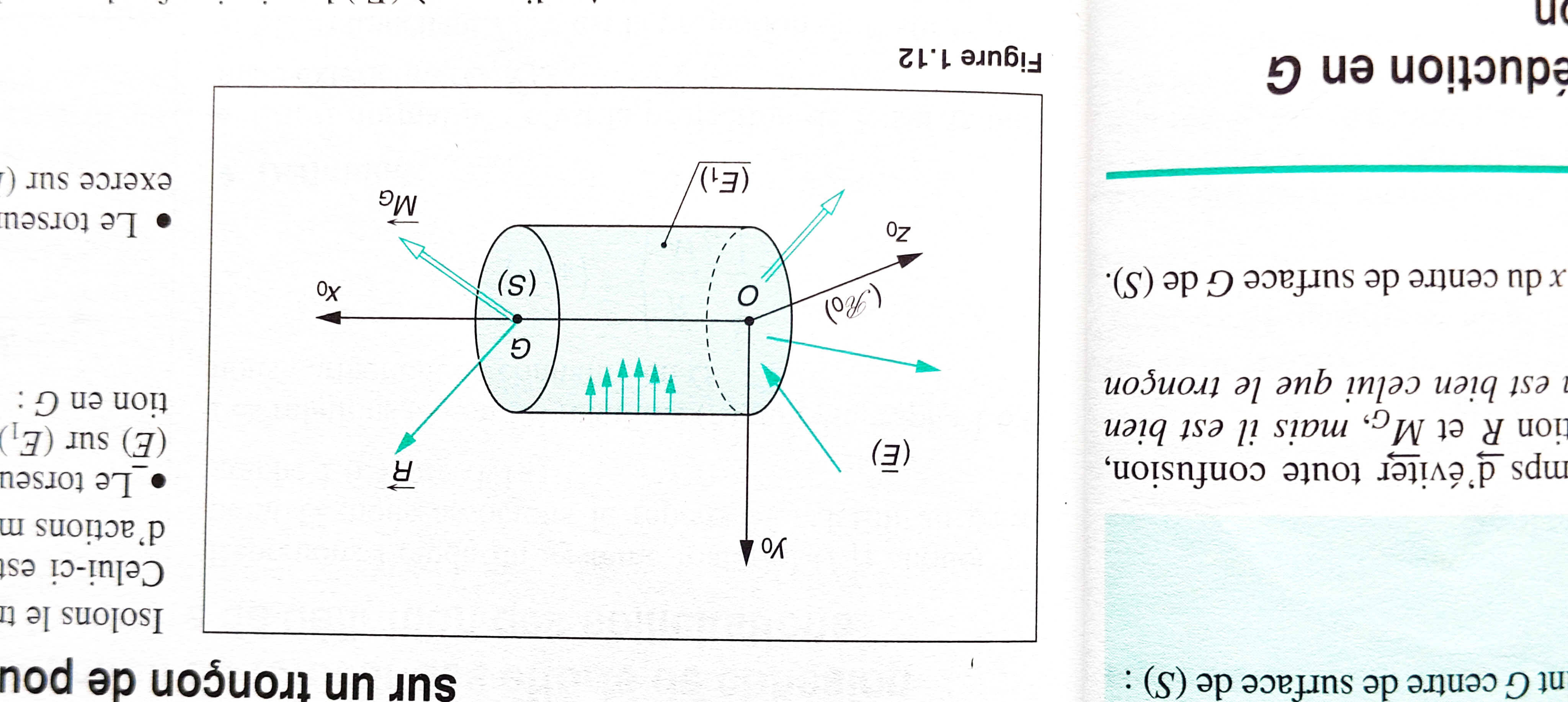 14
Relation entre le torseur des efforts extérieurs et le torseur des efforts de cohésion sur un tronçon isolé
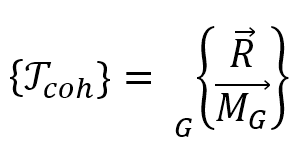 Dénomination des composantes des éléments de réduction du torseur des efforts de cohésion dans le repère de définition des sollicitations :
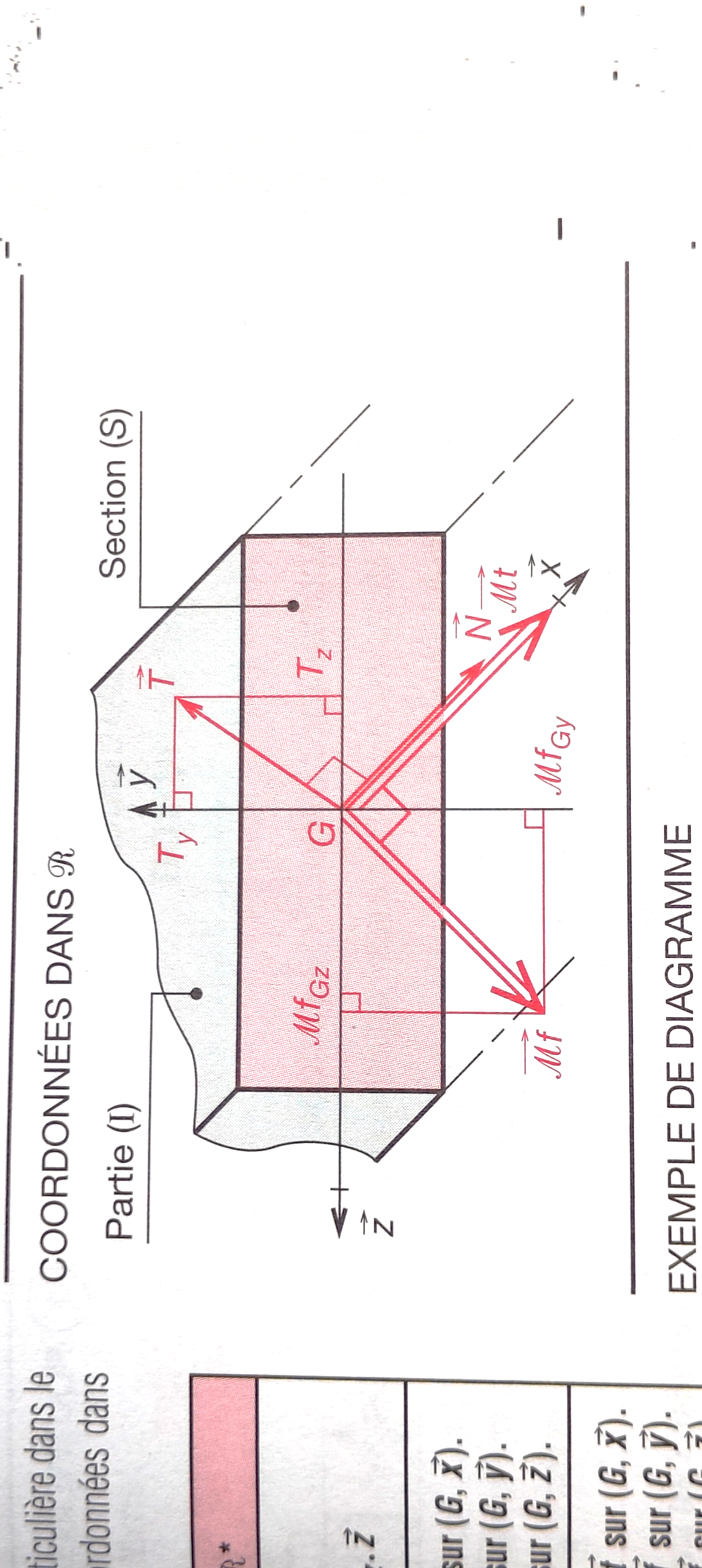 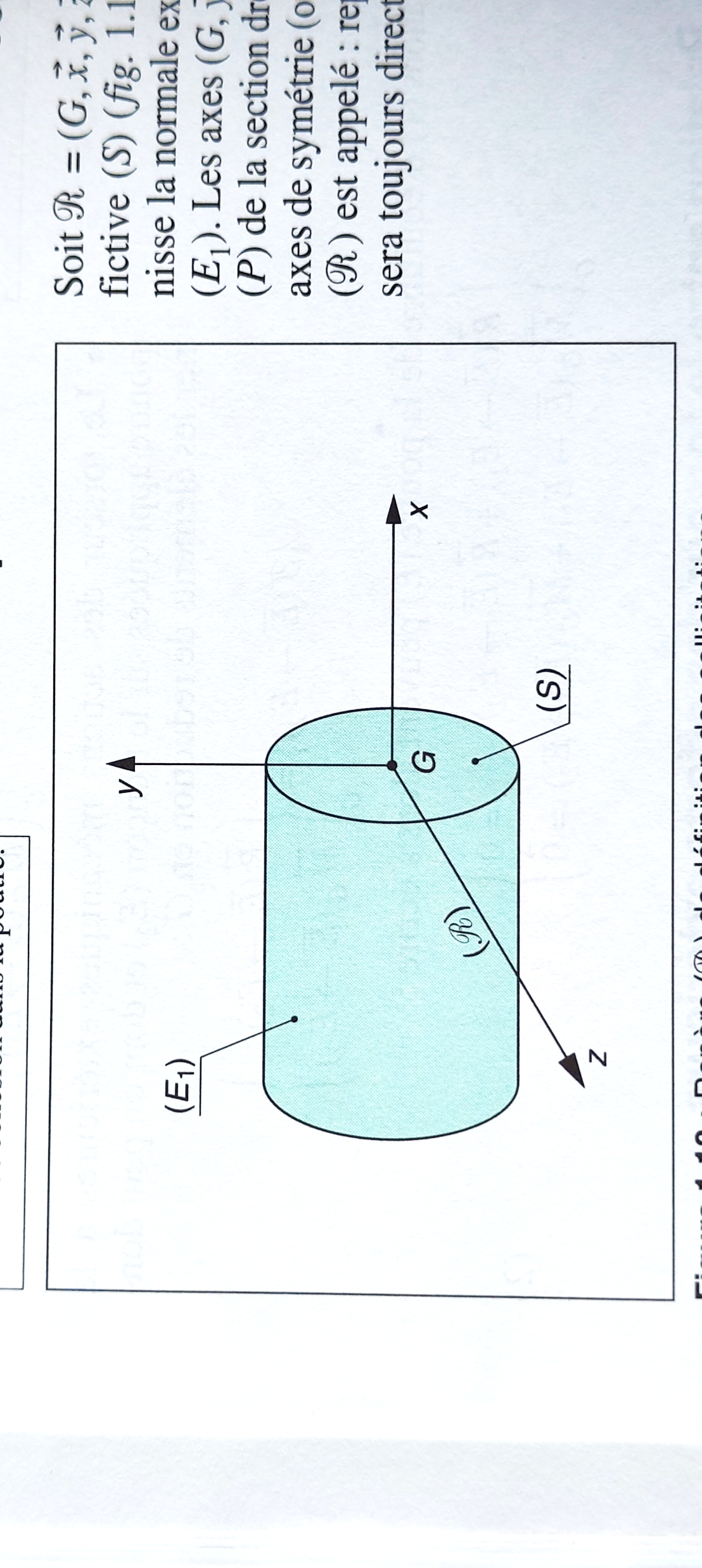 Dénomination des composantes des éléments de réduction du torseur des efforts de cohésion dans le repère de définition des sollicitations :
Application :
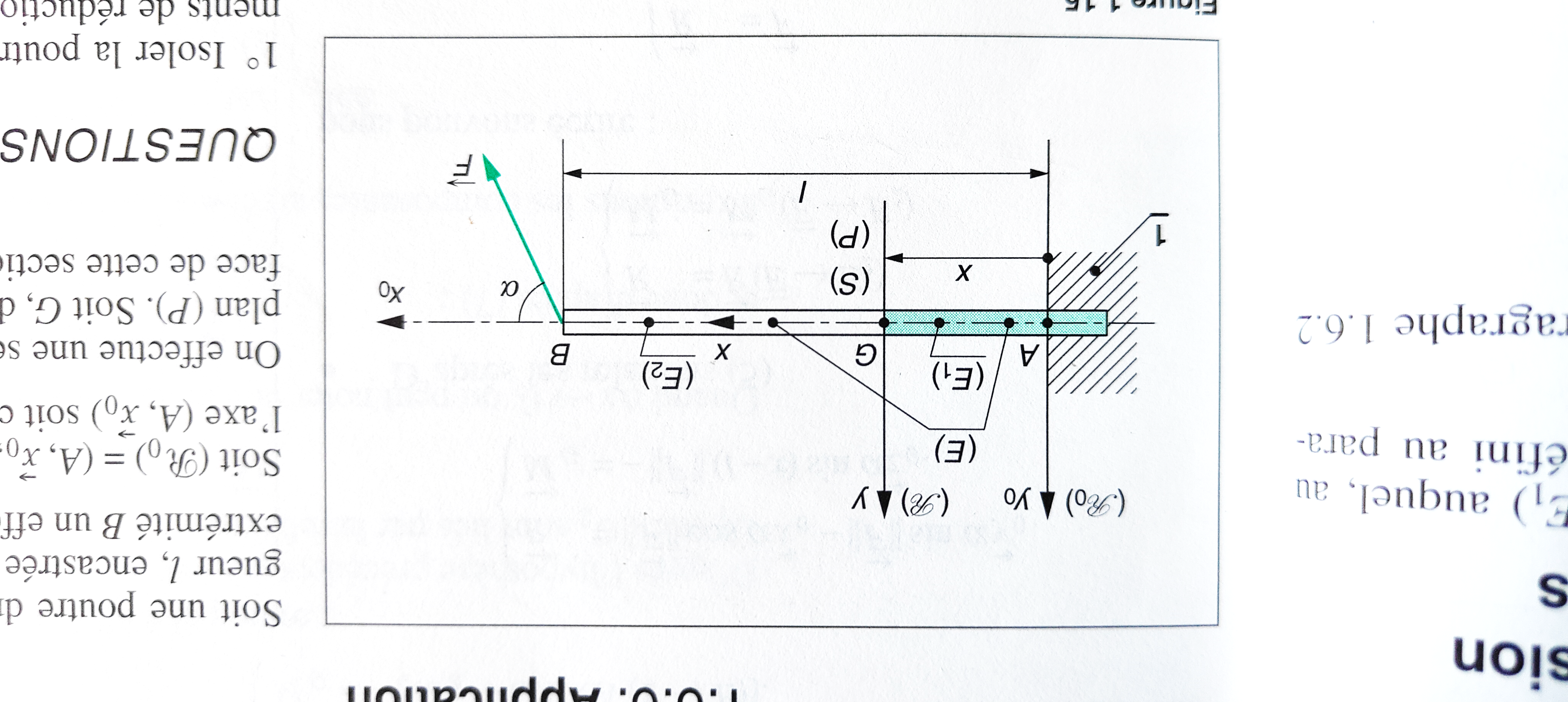 Application :
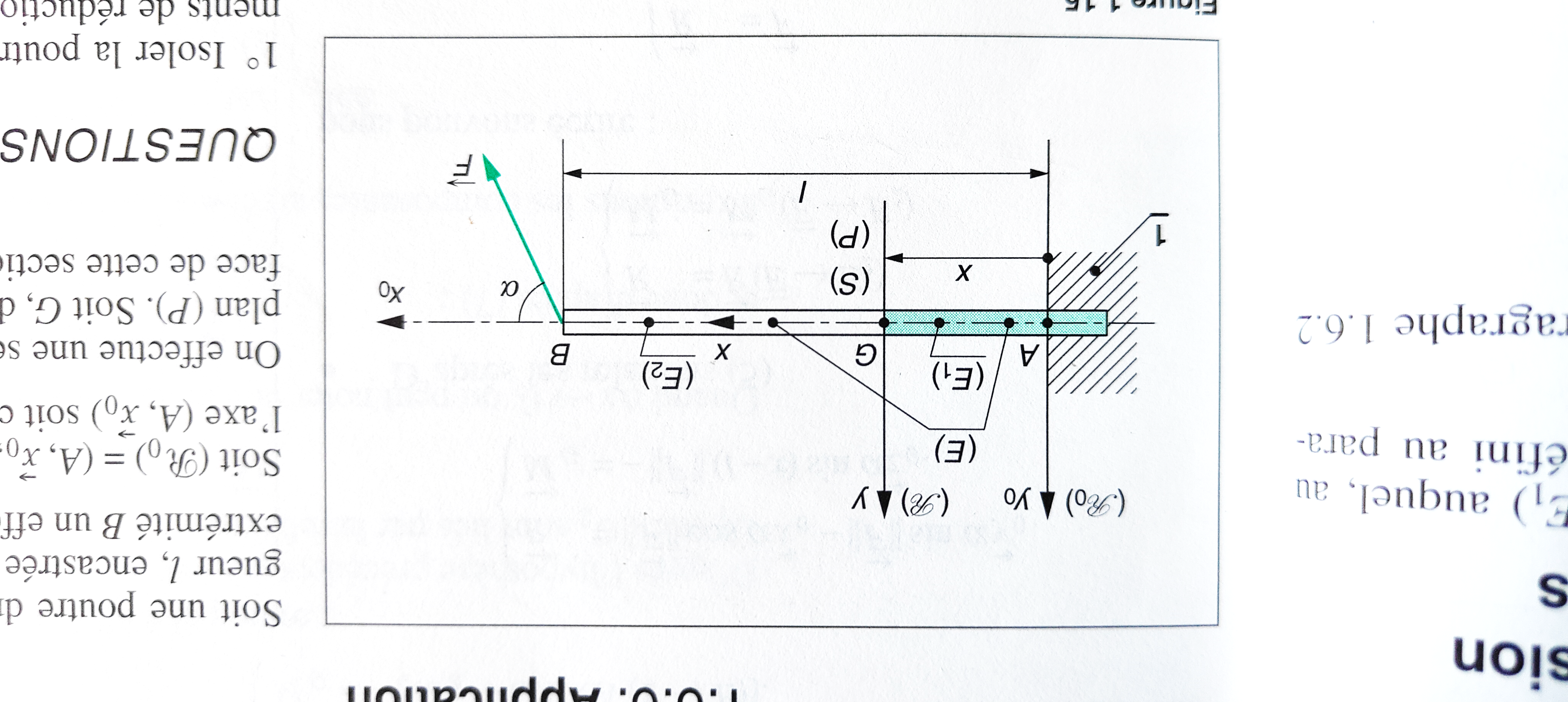 Application :
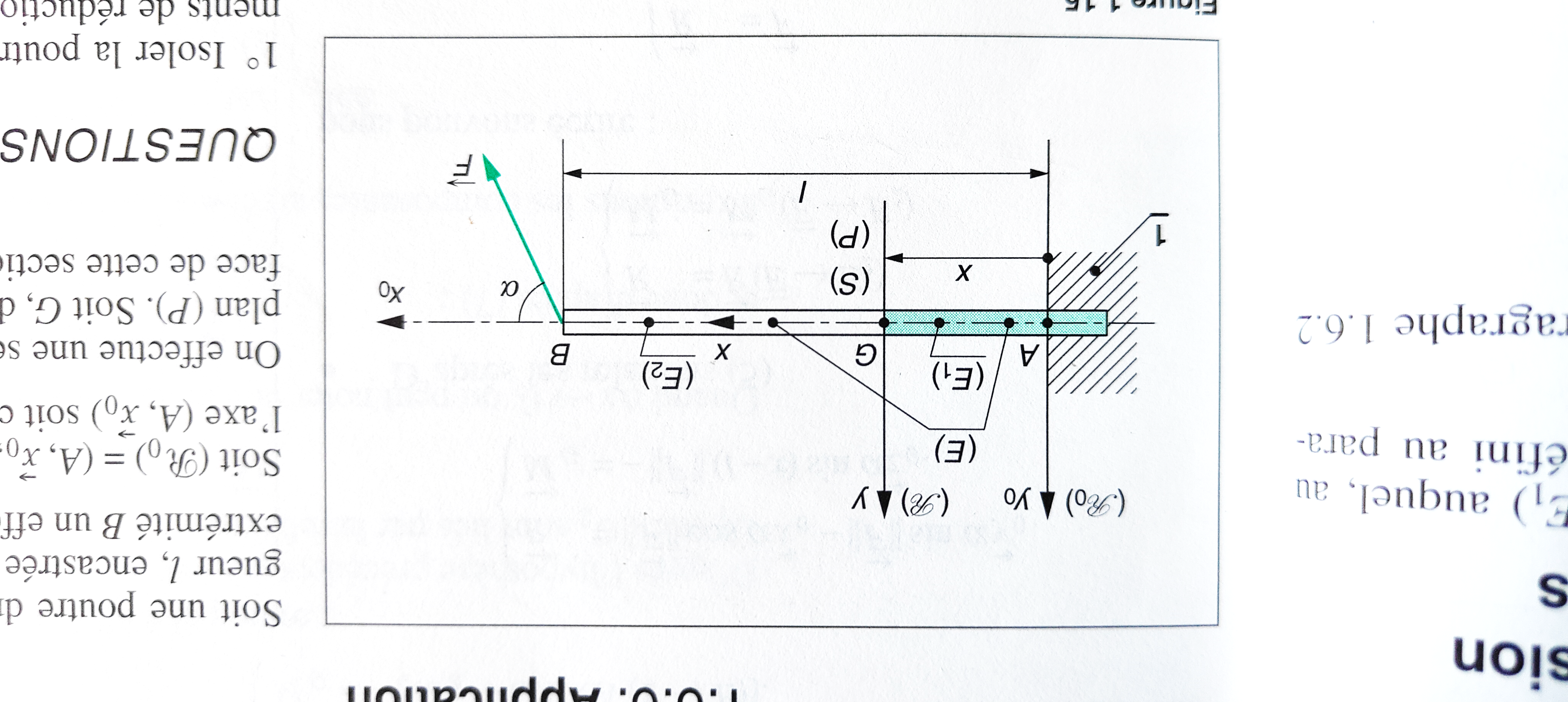 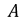 Application :
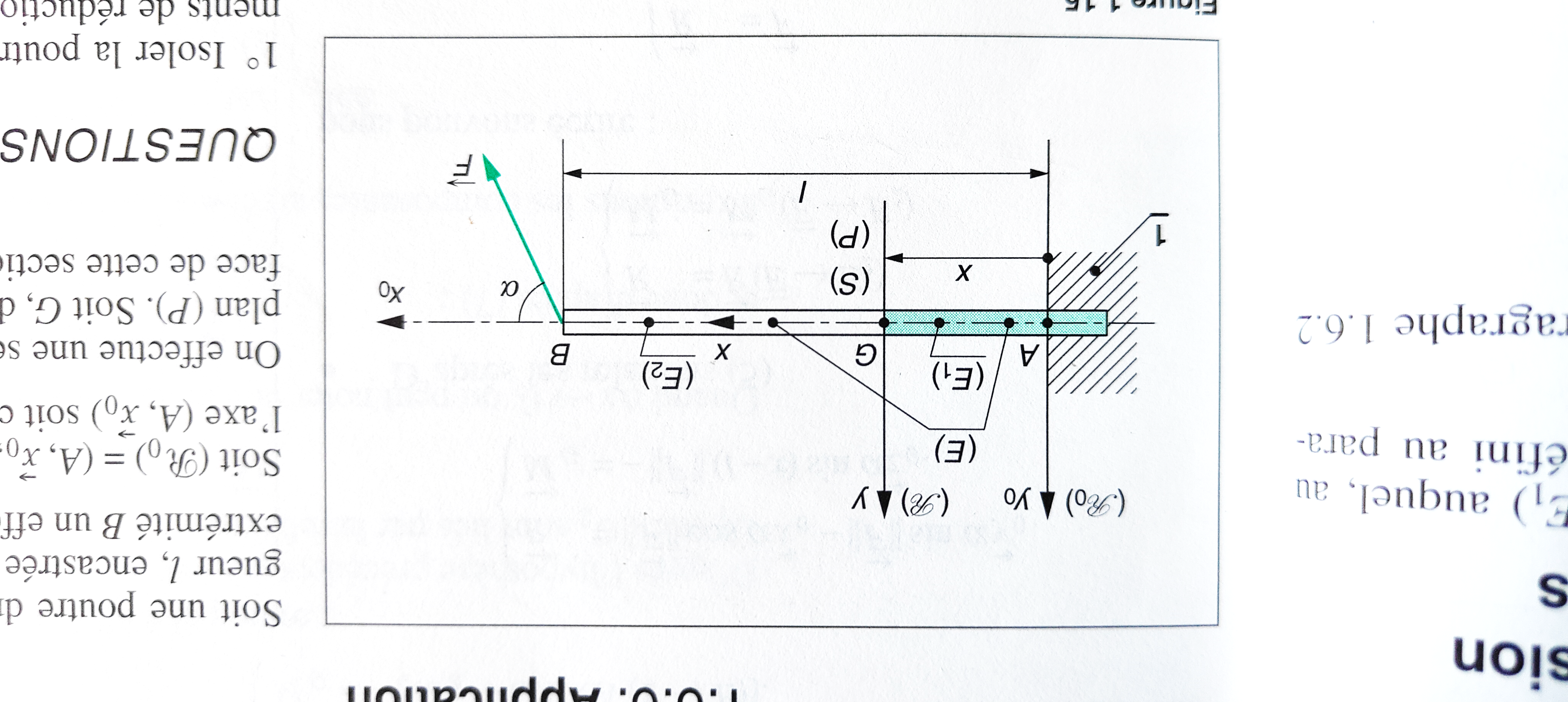 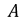 Application :
Déterminer les éléments de réduction en G du torseur des efforts de cohésion dans la section  droite fictive d’abscisse x.
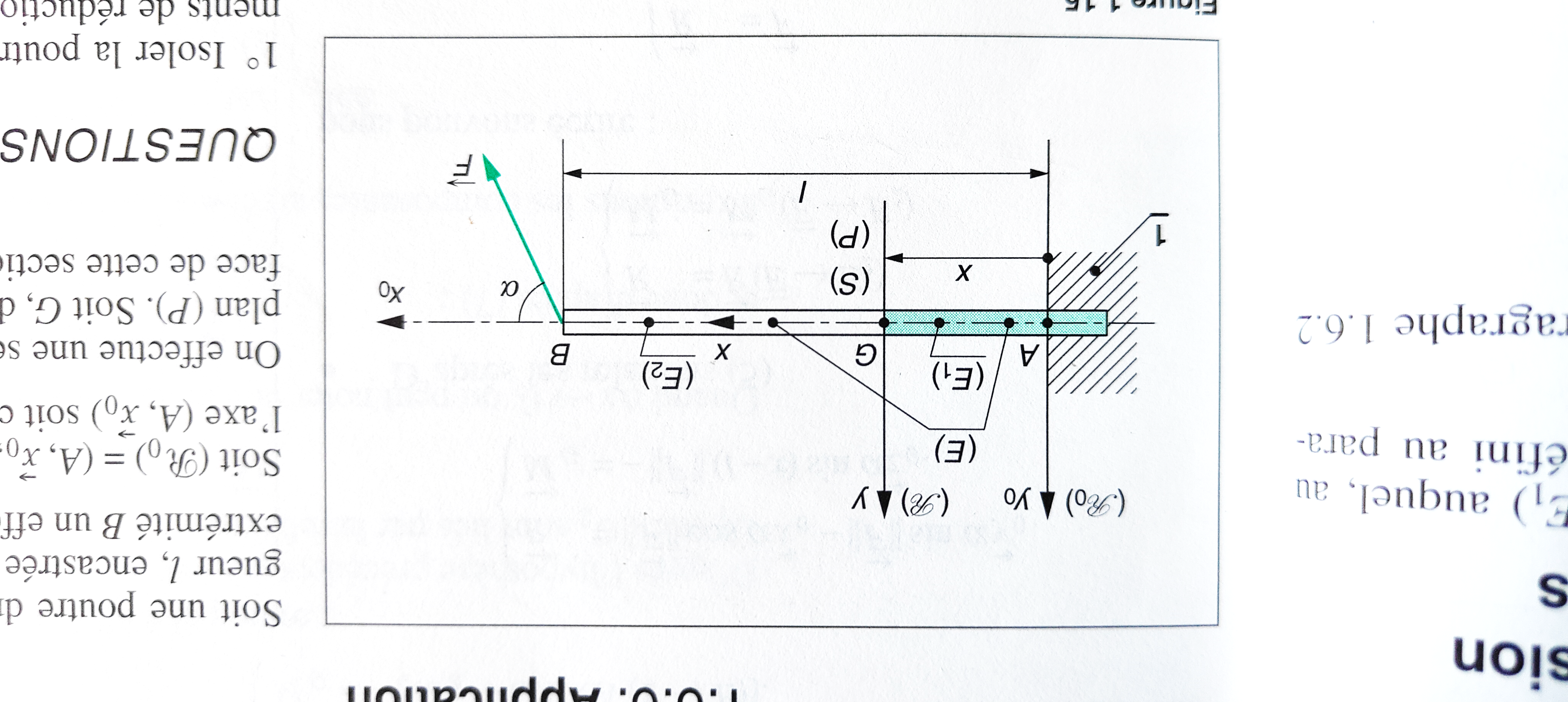 Application :
Déterminer les éléments de réduction en G du torseur des efforts de cohésion dans la section  droite fictive d’abscisse x.
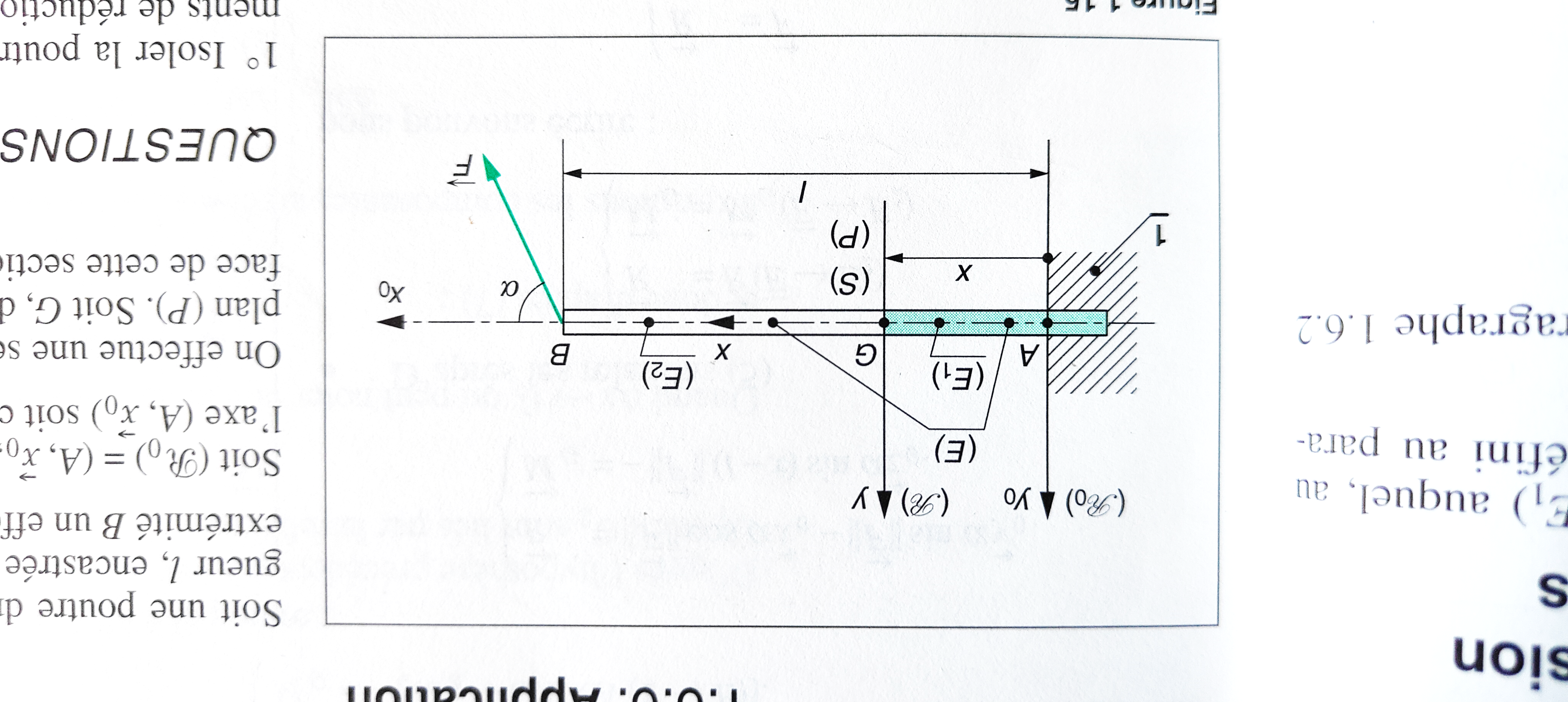 A retenir
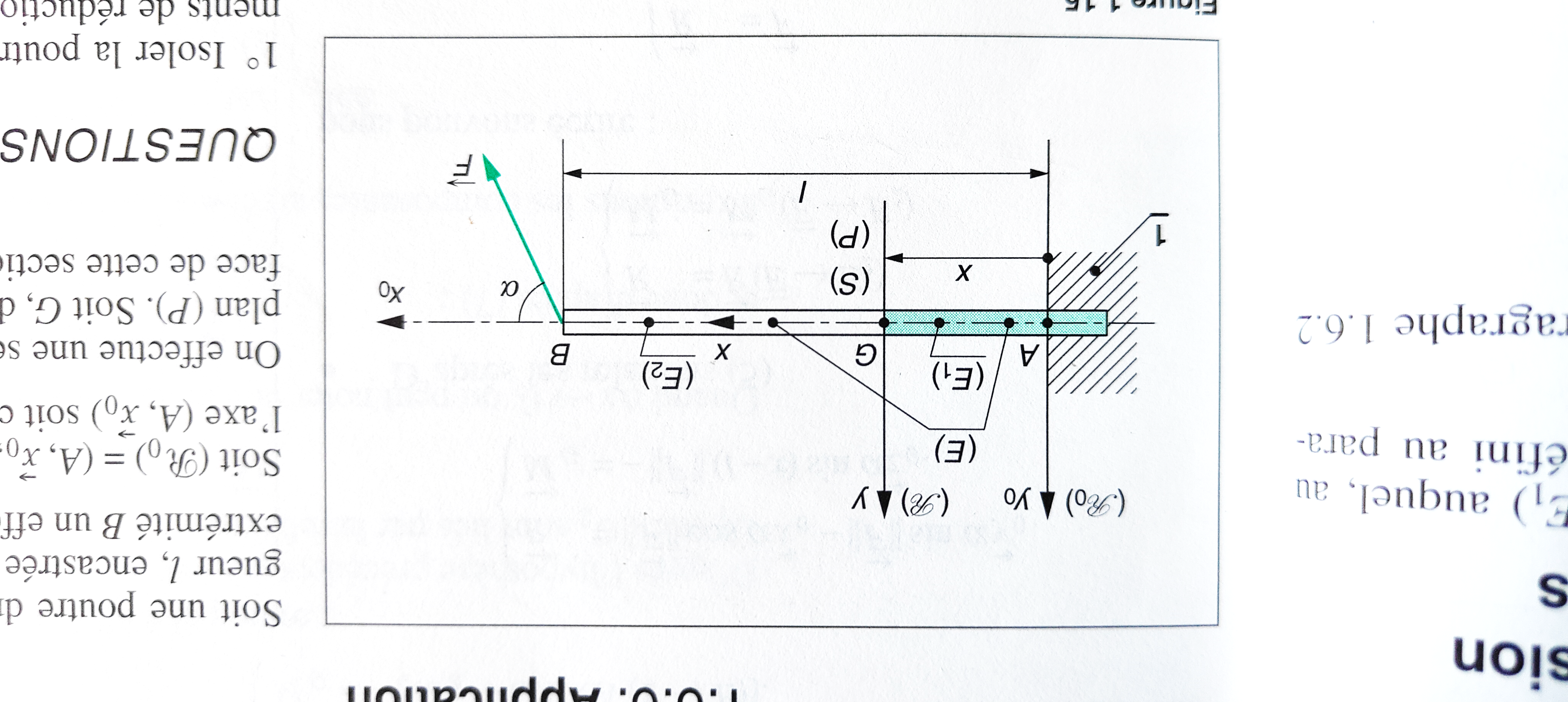 ou
24
Application :
Déterminer les éléments de réduction en G du torseur des efforts de cohésion dans la section  droite fictive d’abscisse x.
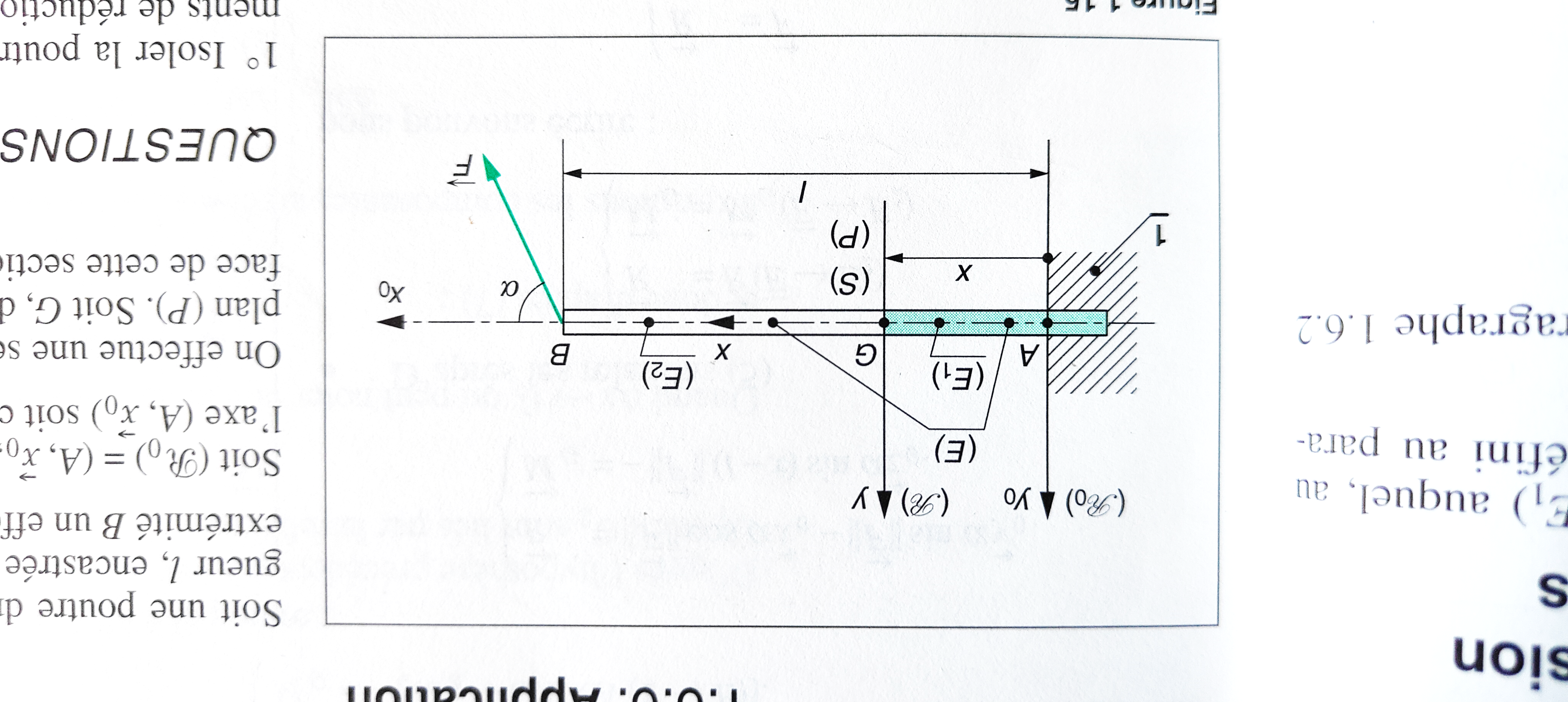 Application :
Déterminer les éléments de réduction en G du torseur des efforts de cohésion dans la section  droite fictive d’abscisse x.
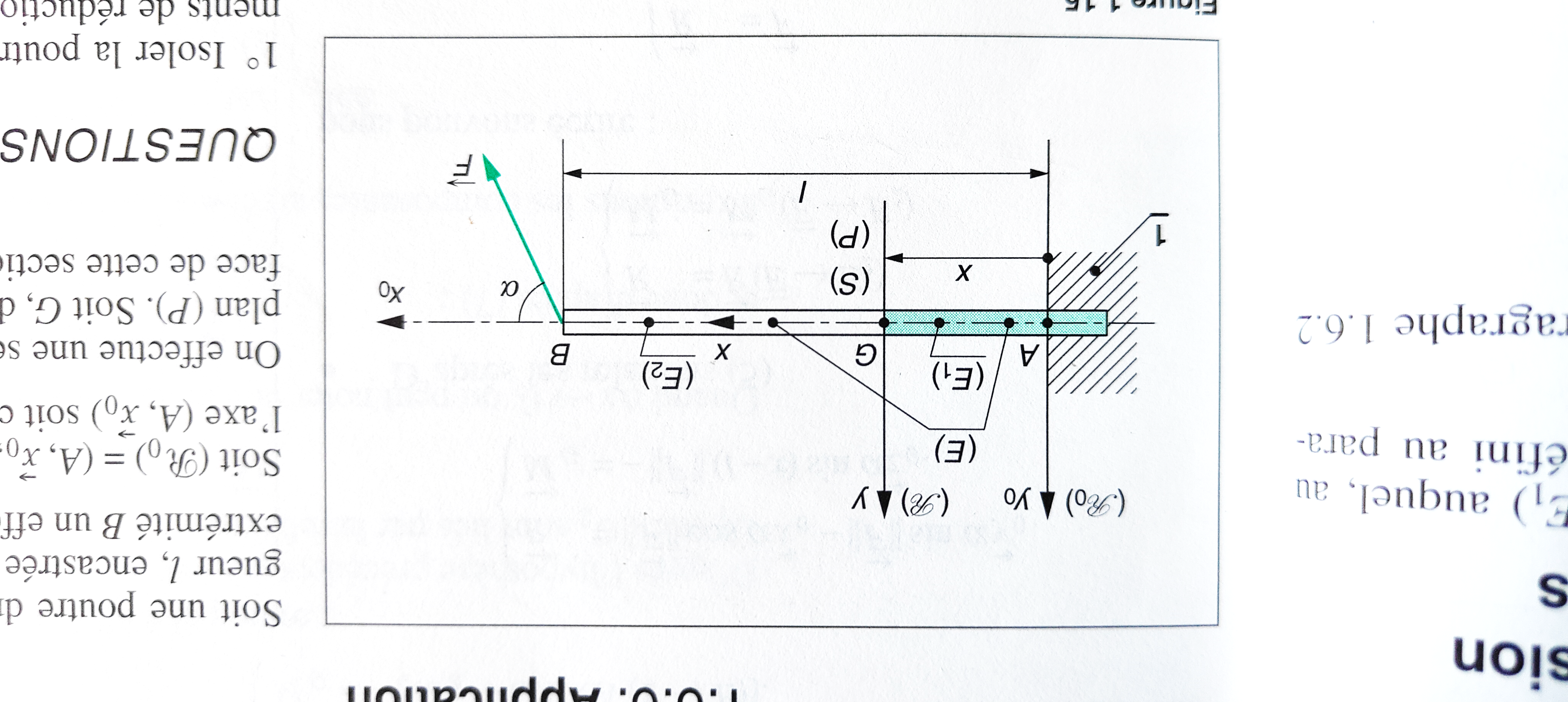 Démontrer que le résultat est identique en partant du tronçon droit.
Application :
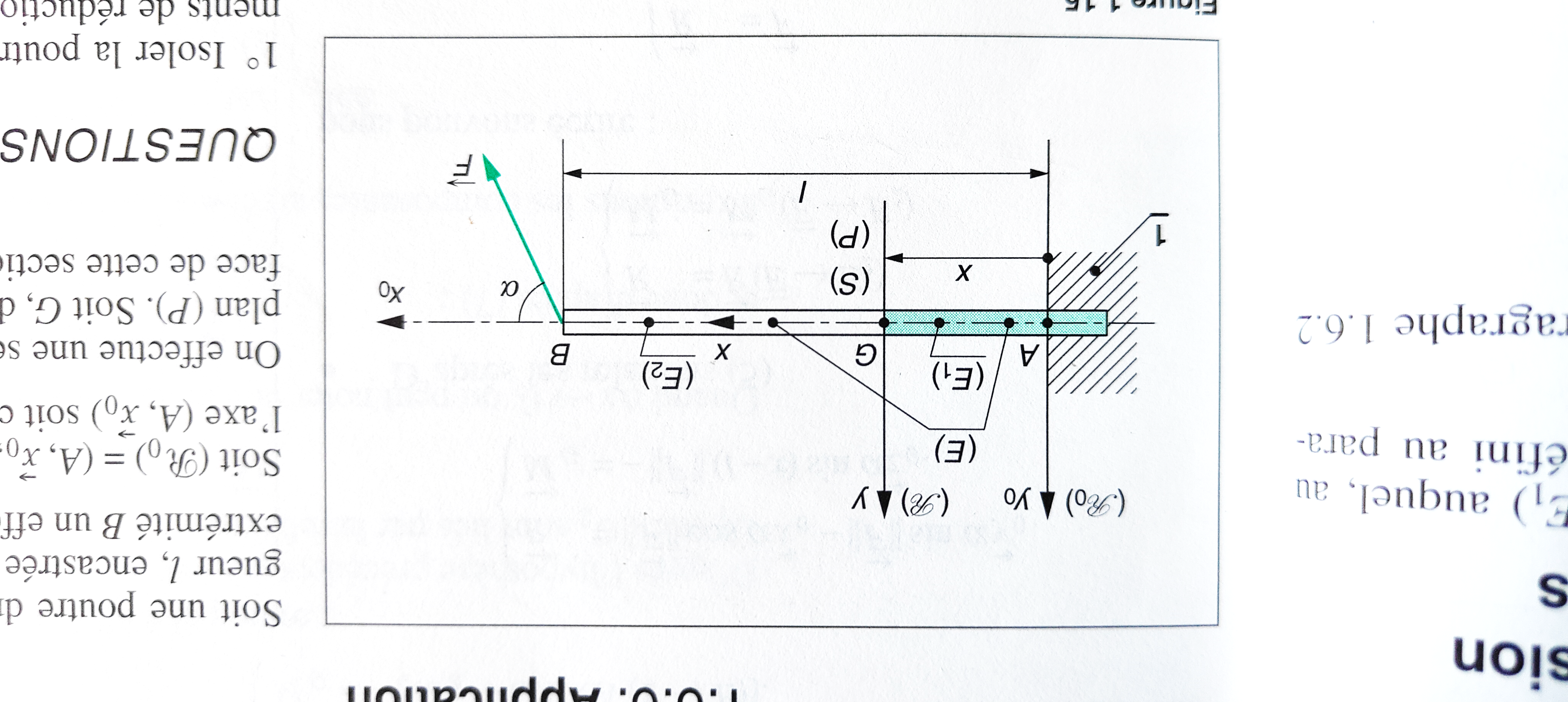 Application :
Représenter la variation de ces composantes algébriques en fonction de l’abscisse x de centre de surface G de la section droite fictive.
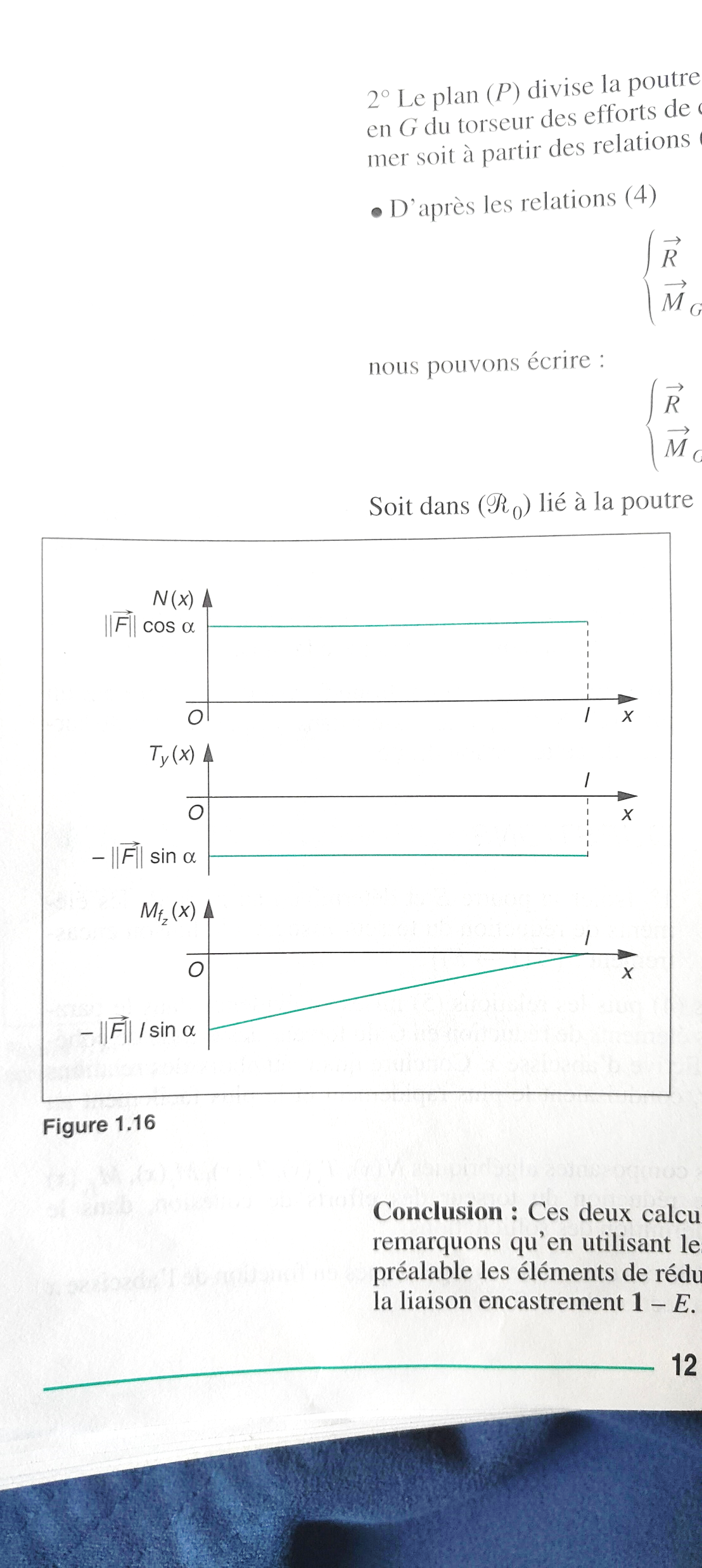 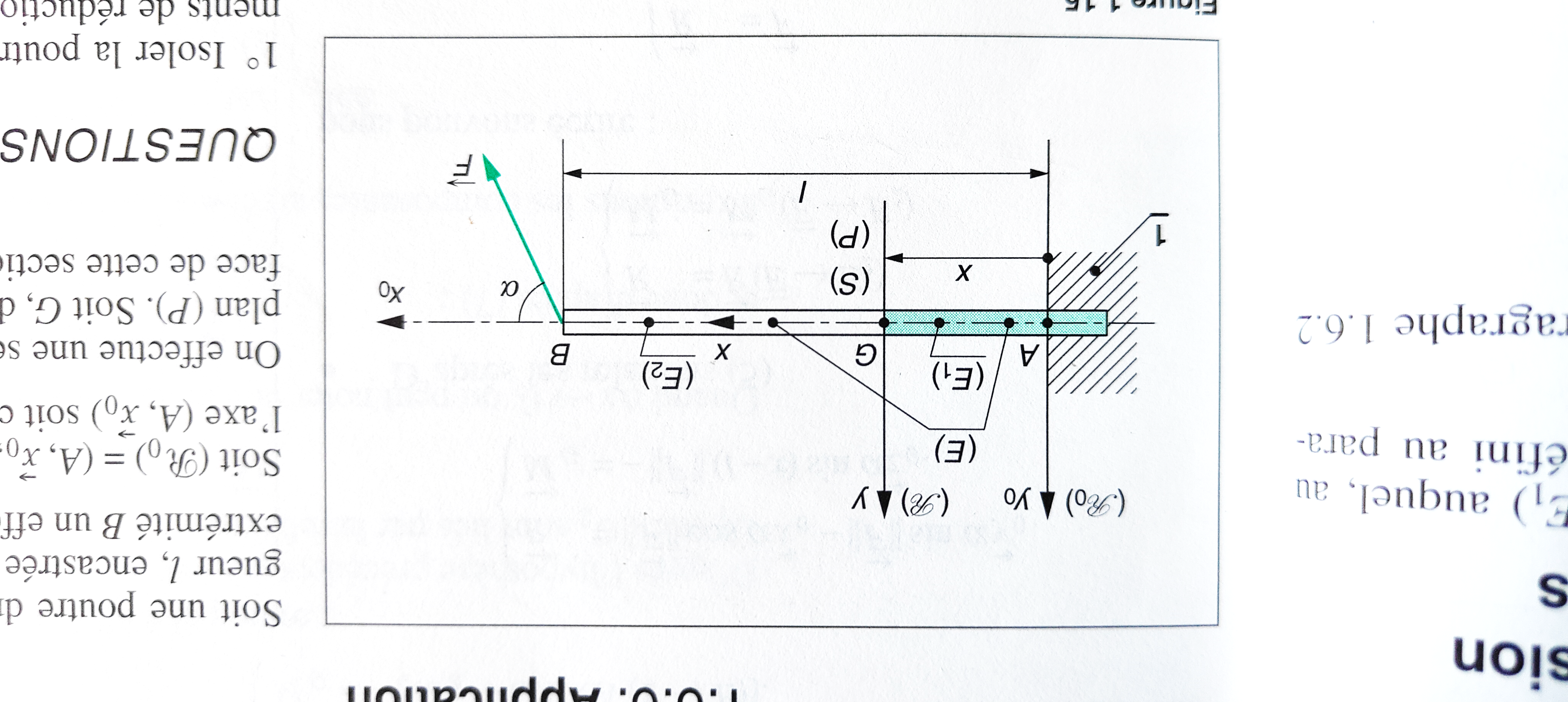 Relations entre effort tranchant et moment de flexion
29